Felkészülni! Vigyázz! Kész?


Takarék Agrár Központ
Fórián Zoltán
vezető agrárszakértő

2016.  szeptember 1.
Mint szorgos méhecske
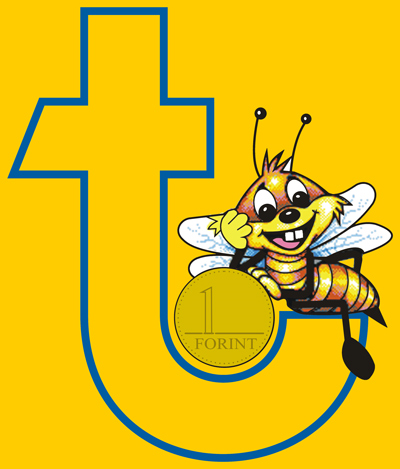 Az agrárium a partnerünk
Kiszolgálásában egyedülálló
adottságaink és lehetőségeink vannak
LEG-LEG-LEG: legtöbb fiók, legbiztonságosabb pénzintézeti csoport, legnagyobb befektetési szolgáltatási hálózat, 2. legnagyobb mérlegfőösszeg;

Hagyományosan erős pozíció a mezőgazdaság és az élelmiszeripar finanszírozásában;

A kedvező adottságokra építve bővülő az agrárpiaci tevékenység;

A Takarék Agrár Központ olyan egyedülálló agrár szakmai műhely, amely például háttértudással, kiadványokkal, képzéssel, elemzéssel, előrejelzéssel segíti a szektor és az ügyfelek munkáját;
Takarék Agrár Központ
A felkészülés nem az erősségünk
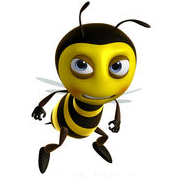 A sporthasonlat idén igencsak időszerű. 
Hogy állunk az edzéssel? 

Aki a jövőt kutatja, először mindig nézzen hátra!;
A mosolygó méhecske mindjárt morcossá válik;
EU csatlakozás, tejkvóta kivezetés;

Közhelyek
Az „enni mindig kell” koncepció nem elég a agrárium versenyképes fejlődéséhez;
A hazai gazdálkodási körülményeken való edzetté válás már nem elég a sikerhez;
A sikernek nem titka van, hanem ára;
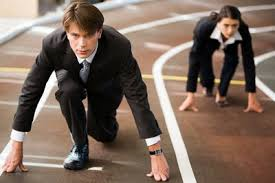 Világpiaci árfüggés
A búza legközelebbi lejáratra szóló chicagói ára
és a Dow Jones Ipari Index az elmúlt öt évben
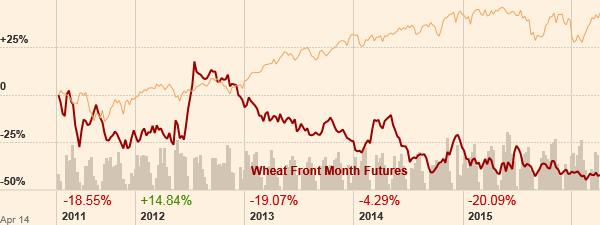 Forrás: ft.com
Takarék Agrár Központ
A készletek tovább emelkednek
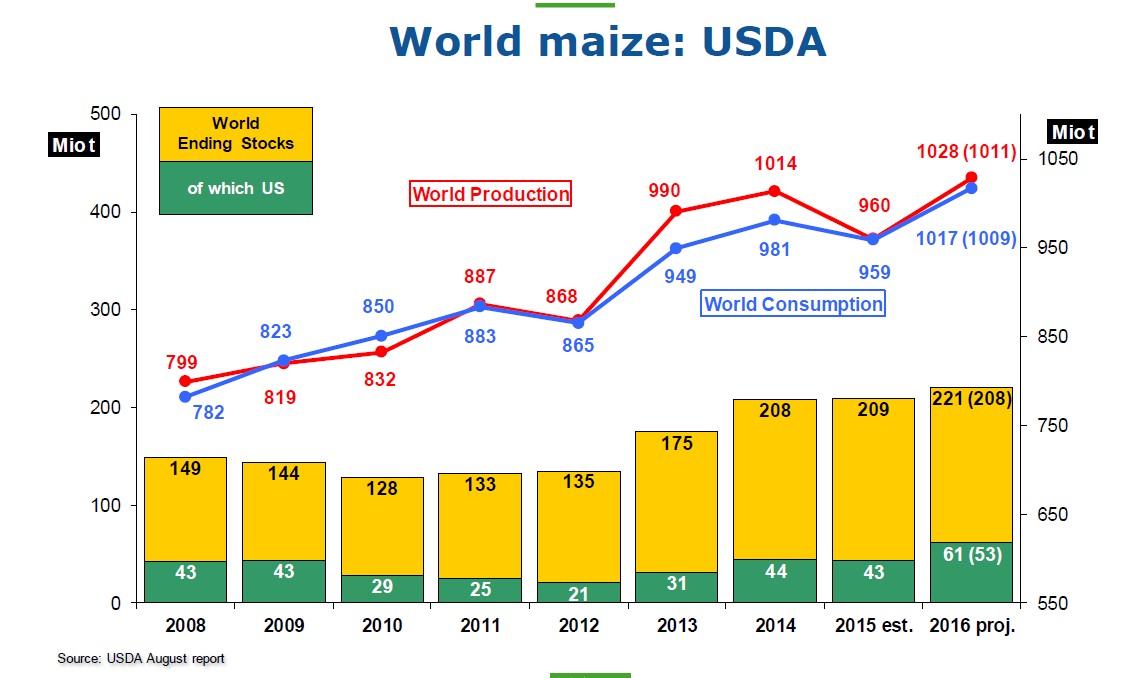 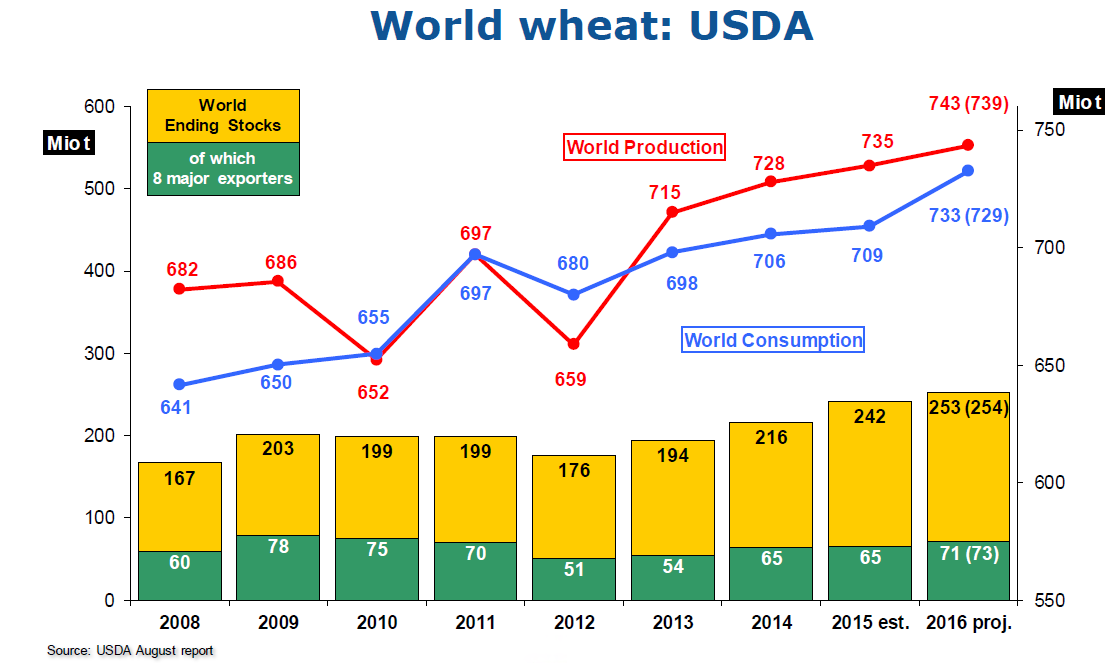 Az árak esnek
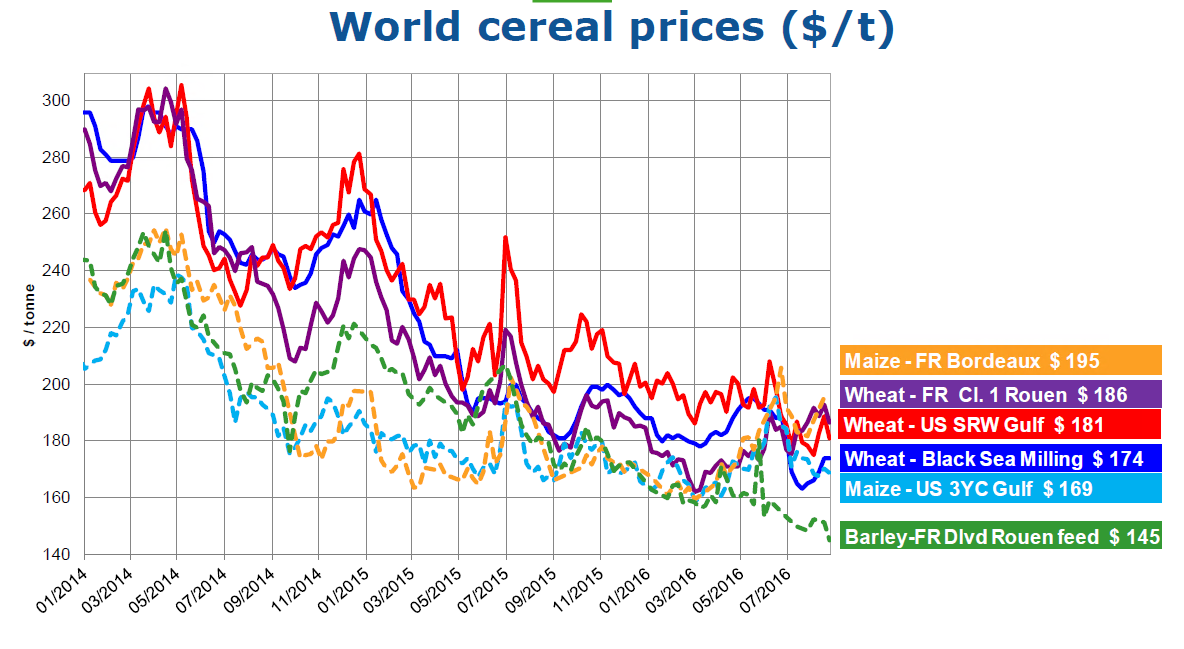 Az EU előrejelzései 2025-ig
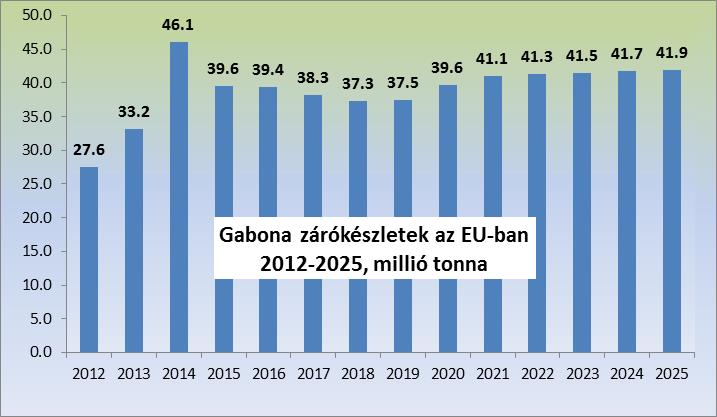 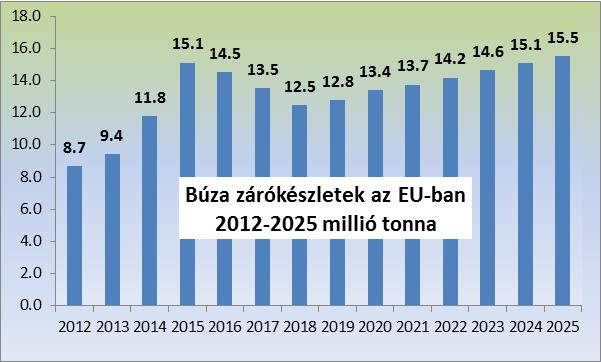 Tíz éves távlatban kevesebbmint 10 százalékos áremelkedés
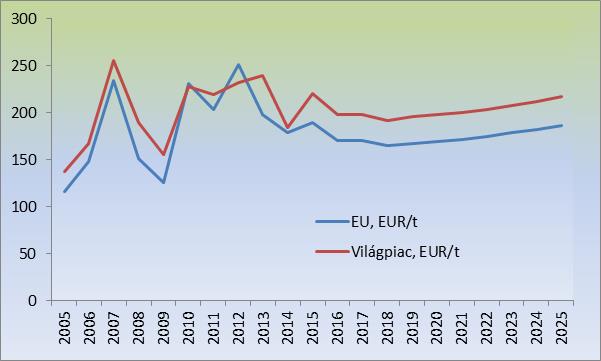 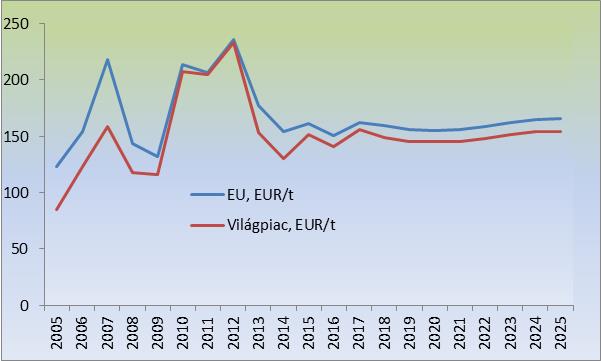 Búzaár
Kukoricaár
>10% 2025/2016
>10% 2025/2016
Forrás: EU
Forrás: EU
A FAO-OECD előrejelzései 2025-ig
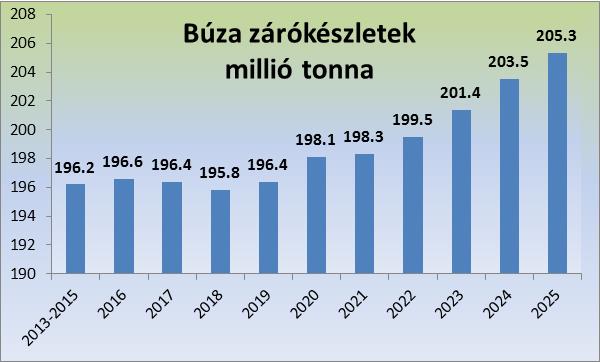 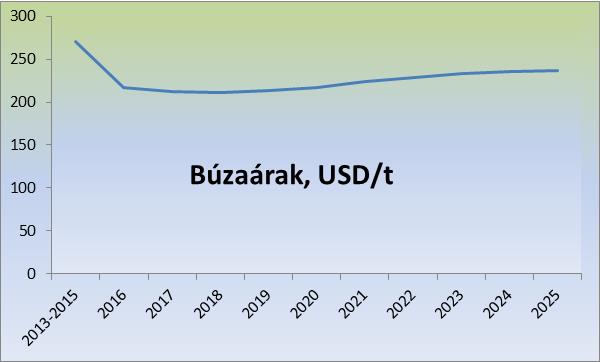 >10% 2025/2016
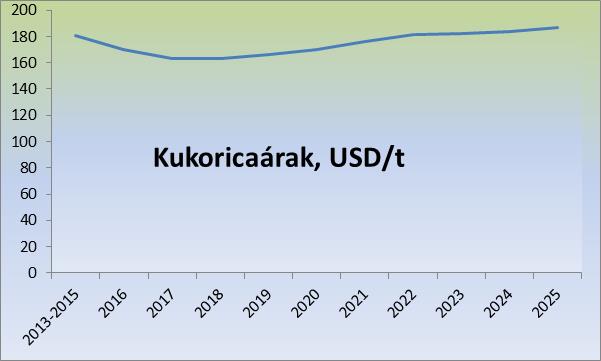 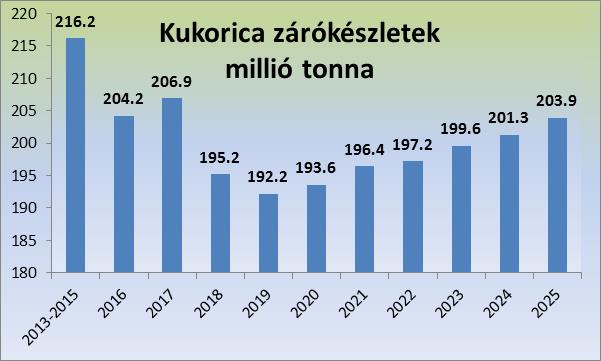 >10% 2025/2016
Kritikus tényezők
Új kihívások a világpiacon;
El a tömegcikkektől;
Be a résekbe;
Az egészségtudatosságot szolgáló
	termékek piaca robbanás előtt áll;
A különleges táplálkozási igényeket
	kielégítő élelmiszerek piacában nagy
	a potenciál
Munkaerő:
Most következik az, amire régóta számítottunk;
Egyre kevesebb és egyre drágább lesz a munkaerő;
Az emelkedő költségeket valahol ki kell termelni;
Merev és koncentrált termelési szerkezet;
Lassan javuló hatékonyság;
Támogatások lassító hatása;
Fontos változások mint az export, mind az import oldalán, millió t
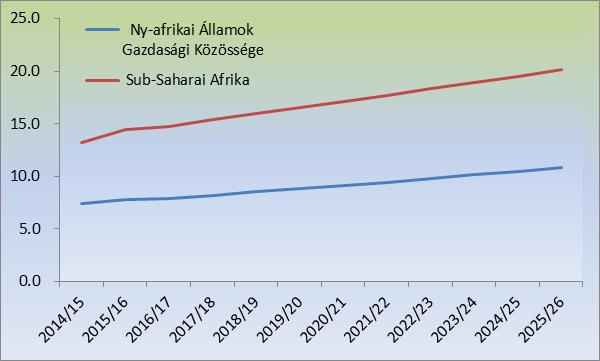 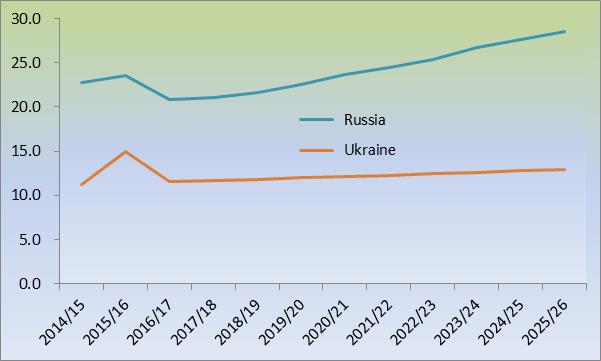 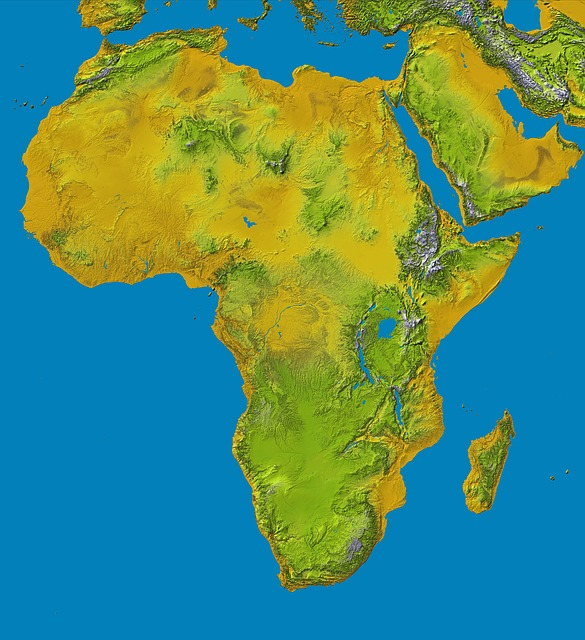 Takarék Agrár Központ
Forrás: USDA
Támogatások, KAP
Támogatás
Támogatások
Támogatás ok
Támogatás sok
Támogatás sokk
KAP
Forrnak az indulatok
Bizottsági javaslat jövő ősszel
A büdzsé csökkentése nem úszható meg
Amiért most külön pénz jár, az alappá válhat
Egyről a kettőre
VNT-től VT-felé 
Minden évet haladékként fel felfogni
Visszatérítendő támogatások
Kontra
Hitelek plusz szolgáltatásokkal
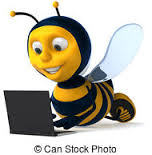 Takarék Agrár Központ
A Takarék Agrár Központ előrejelzései
A belföldi élelmiszerpiac továbbra is inkább értékben fog bővülni;

A kereskedelem szerkezete, erőfölénye sem fog változni;
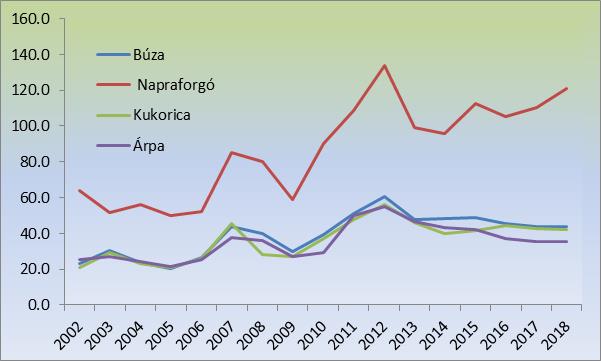 Fontosabb növények árelőrejelzései, Ft/kg
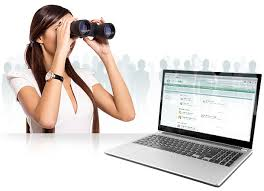 Forrás: KSH + Takarék Agrár Központ előrejelzés
Takarék Agrár Központ
A verseny már folyik, a tét az, hogy szurkolók leszünk
vagy versenyzők
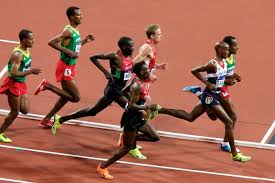 Szeretettel várjuk a Takarék Agrár Szakmai Napokőszi rendezvényein! Köszönöm a megtisztelő figyelmet!
Fórián Zoltán
vezető agrárszakértő
Takarék Agrár Központ
Takarék Agrár Központ